Operations Update

Transportation Professionals Advisory Committee

November 10, 2022
Performance Statistics
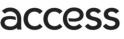 Performance Report Card – System Wide
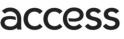 Antelope Valley Region
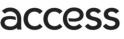 Eastern Region
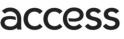 Santa Clarita Region
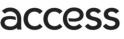 Santa Clarita Region
Santa Clarita Transit has struggled with performance in FY22/23 due to several factors including:
Driver call offs

In response, Access has implemented the following actions:
Elevation of concerns to contractor’s Administrative Analyst
Application of liquidated damages per contract
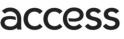 Northern Region
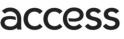 Northern Region
MV has struggled with performance in September due to several factors including:
Staffing challenges including driver call offs

In response, Access has implemented the following actions:
Monitored and addressed performance issues with management staff
Elevation of concerns to contractor’s corporate management
Application of liquidated damages per contract
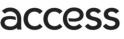 Southern Region
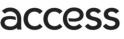 West/Central Region
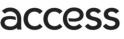 West/Central Region
West Central has struggled with performance in FY22/23 due to several factors including:
Staffing levels
Driver call offs

In response, Access has implemented the following actions:
Elevation of concerns to Director of Operations
Application of liquidated damages per contract
Access also implemented a taxi driver training incentive program to encourage new taxi drivers to perform Access trips
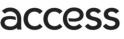 Highlights
Access assisted with trips to and from the ReelAbilities Film Festival in Los Angeles October 21st to October 23rd

Access participated in the Great ShakeOut earthquake drill on October 20th
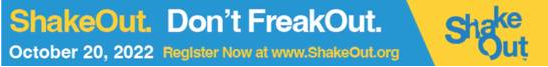 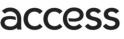 COVID-19 Response & Recovery Updates
Significant decrease in cases in September 2022
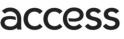